1
Handicaprådet i København 
Årskonference 27. november 2017
Nye tiltag til at styrke integrationen af mennesker med handicap på arbejdsmarkedet

v/Finn Amby
Forskningscenter for Handicap og Beskæftigelse
Kort om min baggrund
2
Cand.scient.pol. 1988
Diverse jobs 1990-2009
Konsulent i Ankerhus Gruppen A/S 2009-2014
Ph.d.-forløb 2011-2014:
”Målgruppen der forsvandt” (Frydenlund Academic 2015) 
Ansat på VIA, socialrådgiveruddannelsen 2015
Forskningsprojekter på VIA 2016-2017:
Fra erhvervsevne til arbejdsevne
Handicap i den lokale beskæftigelsesindsats
Igangværende/kommende projekter::
Fra uddannelse til første job – med handicap
Forskningscenter om Handicap og beskæftigelse
Kontaktoplysninger
Finn Amby
VIA University College
Ceresbyen 24
8000 Aarhus C
M.: fina@via.dk
T.: 87553807
Disposition
3
Lidt om arbejdets betydning.
Hvad er problemet?
Behov for en helhedsforståelse.
Mennesker med handicap (udbudssiden).
Virksomhederne (efterspørgselssiden).
Det offentlige beskæftigelsessystem (matchning og støtte).
Mere om Forskningscenter for Handicap og Beskæftigelse.
Afrunding.
1. Lidt om arbejdets betydning
4
To grundlæggende fordelingssystemer: Arbejde og behov.
Fra beskyttelse mod markedet til krav om deltagelse på markedet
Det ændrede handicapbegreb:
Fra medicinsk til relationel handicapforståelse.
Ligestilling gennem kompensation, sektoransvar og solidaritet. 
Rettigheder og pligter
Flere mennesker med handicap skal i arbejde
Men hvad betyder det egentlig?
Selvforsørgelse eller social foranstaltning?
Hvad betyder ligestilling?
Hvem har ansvaret?
2. Hvad er problemet?
5
Politiske mål og strategier 
Regeringens handlingsplan 2003.
Den førstebeskæftigelsesstrategi 2004.
Den anden beskæftigelsesstrategi 2009.
Handicappolitisk handlingsplan 2013.

Fra regeringens 10 mål om social mobilitet 2016 
Flere personer med handicap skal i uddannelse og beskæftigelse

Ordinær beskæftigelse som primært mål
2. Hvad er problemet?
6
Beskæftigelsesudviklingen 2002-2014 
Andel beskæftigede med og uden handicap i aldersgruppen 16-64 år. Sæsonkorrigeret beskæftigelse 2002-2014. Procent.

Kilde: Larsen & Høgelund, 2015. ”Handicap og beskæftigelse – udviklingen mellem 2002 og 2014” – SFI, s. 22-23.
Andel ansat på særlige vilkår blandt beskæftigede personer med handicap i aldersgruppen 16-64 år. Sæsonkorrigeret beskæftigelse 2002-2014. Procent.
Kilde: Larsen & Høgelund, 2015. ”Handicap og beskæftigelse – udviklingen mellem 2002 og 2014” – SFI, s. 8.
3. Behov for helhedsforståelse
7
Integreret arbejdsmarkedsforståelse i Forskningscenter for Handicap og Beskæftigelse
8
4. Mennesker med handicap (udbudssiden)
9
Hvem taler vi om? 
Funktionsnedsættelse + barrierer = handicap
Funktionsnedsættelsens varighed og omfang
Typer af funktionsnedsættelser:
Fysiske
Psykiske
Intellektuelle (kognitive)
Sensoriske (sansemæssige)
Handicap kan optræde i alle målgrupper
10
Uden uddannelse og erhvervserfaring
Nyuddannede (dimittender)
Beskæftigede på ordinære vilkår
Forsikrede ledige
Kontanthjælpsmodtagere
Sygemeldte
Jobafklarings- eller ressourceforløb
Visiterede til fleksjob
Ansatte i fleksjob
Førtidspensionister
5. Virksomhederne (efterspørgselssiden)
11
Både private og offentlige virksomheder 
Virksomhedernes sociale ansvar
Hvad betyder rummelighed:
Udvikling af det almindelige arbejdsmarked, så der er plads til alle?
Etablering af et parallelt arbejdsmarked med offentlige tilskud?
Flere virksomheder har mindst én ansat med handicap
Få konkrete handlinger og udbredte skeptiske holdninger
Virksomhedernes vurdering af mulighederne for ansættelse af ledige over 50, med anden etnisk baggrund, lang forudgående ledighed eller handicap, pct.
6. Det offentlige beskæftigelsessystem (matchning og støtte)
12
Handicap i den generelle beskæftigelsespolitik 1992-2012 
Gennemgang af 166 lovforslag i perioden.
1990’erne:
Aktiv arbejdsmarkedspolitik.
Kommunal aktivering og aktiv socialpolitik.
00’erne:
Ressortomlægning og ”Flere i arbejde”.
Decentralisering og enstrenget beskæftigelsespolitik. 
Målgruppen der forsvandt
Hvor blev sektoransvaret af?
Kompensation til handicappede i erhverv
13
En lang historie
Målgruppe 2007:
”Der kan ydes personlig assistance til ledige, lønmodtagere og selvstændigt erhvervsdrivende, der på grund af en varig og betydelig fysisk eller psykisk funktionsnedsættelse har behov for særlig personlig bistand.”
Handicap i den lokale beskæftigelsesindsats
14
Undersøgelse 2012 bland jobcenterchefer og nøglepersoner på handicapområdet 
Ingen data om effekter eller forvaltningspræstationer.
Usikkerhed om målgruppen.
Få lokalpolitiske eller ledelsesmæssige mål.
Få målrettede tilbud og samarbejdsrelationer.
Aktuel viden om indhold og effekt
15
Jobindsats.dk: 
På Jobindsats.dk kan jobcentrene trække en række oversigter – besparelsespotentiale og nøgletal på reformområderne - til at understøtte jobcentrenes opfølgning på potentielle økonomiske besparelser, indsatsen, resultaterne og reformmålene i beskæftigelsesindsatsen. I databanken på Jobindsats.dk er det muligt at supplere oversigterne med mere detaljerede tal, der kan belyse hvorfor jobcentret klarer sig godt – eller mindre godt.
Fordelingsvariable:
A-kasse
Alder
Bopælsland
Branche
Erhvervsgrupper
Herkomst
Køn
 
Der er altså ikke adgang til data om funktionsnedsættelser/handicap
Ledighedstype
Matchkategori
Nationalitet
Opholdsgrundlag
Tilbud
Visitationskategori
År for opholdsgrundlag
Aktuel viden om indhold og effekt (fortsat)
16
Ingen systematisk viden på kommuneniveau om handicap, hvad angår: 
Beskæftigelse
Ledighed
Indsats og effekt
Ydelser
Anvendelse af kompenserende ordninger
 
Stor kontrast til det sociale område, hvor der i disse år arbejdes med en ambitiøs datastrategi om handicap. 
Samlet set er der alt for lidt viden både om udbud, efterspørgsel og beskæftigelsessystemets rolle.
Positive erfaringer fra forsøgsprojekter i forhold til afgrænsede grupper, men kun lidt systemejerskab.
7. Mere om forskningscenter for Handicap og Beskæftigelse
17
Forskningscenter for Handicap og Beskæftigelse er et tværinstitutionelt forsknings- og videnscenter om handicap og beskæftigelse.
Visionen er, at samle den fragmenterede viden om mennesker med handicap, beskæftigelsesystemet og arbejdsmarkedet med henblik på at finde nye og effektive metoder til at integrere og fastholde mennesker med handicap på arbejdsmarkedet.

Partnere:
Center for Arbejdsmarkedsforskning ved Aalborg Universitet (CARMA).
Viden for Velfærd (VIVE, tidl. SFI).
VIA University College Aarhus (VIA UC).
7. Mere om forskningscenter for Handicap og Beskæftigelse
18
Bevilling fra Bevica Fonden 
I perioden 2018-20 arbejder vi på et projekt omkring mennesker med bevægelseshandicap.
I projektet undersøger vi:
Hvad kendetegner arbejdsmarkedssituationen for mennesker med bevægelseshandicap og hvordan opfatter de selv barrierer og muligheder i forhold til arbejdsmarkedet?
Hvilke faktorer fremmer og hæmmer beskæftigelsessystemets evne til at adressere behovene blandt personer med bevægelseshandicap og hvordan kan indsatserne forbedres?
Hvilke faktorer fremmer og hæmmer arbejdsgivernes vilje og evne til at ansætte, fastholde og udvikle personer med bevægelseshandicap og hvordan kan flere arbejdsgivere engageres?
7. Mere om forskningscenter for Handicap og Beskæftigelse
19
Aktiviteter 
Der gennemføres i den treårige projektperioden fra 2018 til 2020 tre store spørgeskemaundersøgelser og casestudier af hhv. personer med bevægelseshandicap, jobcentrene og et repræsentativt udsnit af arbejdsgiverne.
Den indsamlede viden vil blive kvalificeret og diskuteret i ”innovationsværksteder”. Målet er her, at forskningen kvalificeres af praksis og praksis kvalificeres af forskningen. Innovationsværkstederne er et mødested imellem projektets interessenter, som skal medvirke til at finde og afprøve nye og effektive redskaber til at forbedre arbejdsmarkedssituationen for mennesker med bevægelseshandicap (fx handicaporganisationerne, jobcentrene, arbejdsmarkedets parter og arbejdsgiverrepræsentanter).
7. Mere om forskningscenter for Handicap og Beskæftigelse
20
Kontakt
Forskningscenter for Handicap og Beskæftigelse er et åbent mødested for forskere og praktikere med interesse for handicap og beskæftigelse. Du er derfor velkommen til at kontakte os og bidrage med din viden og erfaringer på området.
Professor MSO, Thomas Bredgaard (projektleder) Aalborg Universitet Institut for Statskundskab Fibigerstræde 1 9220 Aalborg Universitet Email: thomas@dps.aau.dk Telefon: 99402605
Hjemmeside:
www.fhb.aau.dk
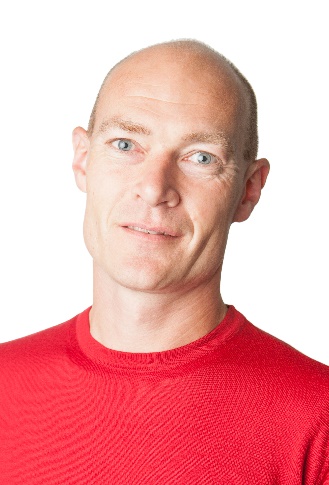 8. Afrunding
21
Beskæftigelse er et afgørende parameter, hvis mennesker med handicap skal opnå ligestilling
Men der er lang vej endnu
Usikkerhed om, hvordan målgruppen skal opfattes:
Stærk gruppe, som ikke kræver særlig indsats, eller
Svag gruppe, som ikke hører hjemme på det ordinære arbejdsmarked.
Samme Forventning om aktiv samfundsdeltagelse og udvikling, men bevægelse i retning af, at dette skal foregå på et særligt arbejdsmarked bestående af små jobs med offentligt tilskud
Tendens til:
At ressourcestærke med handicap ikke får den nødvendige støtte til at blive en del af det ordinære arbejdsmarked, og
At ressourcesvage med handicap presses til beskæftigelse, som de ikke magter
Der er behov for:
Mere opmærksomhed om handicap i forhold til alle målgrupper i beskæftigelsesindsatsen.
Bedre datagrundlag og løbende opsamling af viden om målgruppe, indsats og effekt.
Mere forskning og udvikling i samspil mellem forskningsmiljøer og praksis.